Современная образовательная среда школы как условие и ресурс развития для максимального удовлетворения особых образовательных потребностей обучающихся с умственной отсталостью (интеллектуальными нарушениями), обеспечивающих усвоение ими социального и культурного опыта в рамках реализации ФГОС образования обучающихся с умственной отсталостью (интеллектуальными нарушениями) и ФАООП.
Методическая тема первого года работы школы (2023-2024 учебный год).
Руководитель группы: Е.В. Шайхуллина
Члены группы: Н.С. Мерная, В.А. Осипова, Г.Х. Елфимова, С.Е. Рыбина, Т.Р. Помыткина, Т.В. Катышева, Е.В. Климашаускас.
Цель: создание условий для максимального удовлетворения особых образовательных потребностей обучающихся, обеспечивающих усвоение ими социального и культурного опыта.
Задачи:
- обеспечить социальное объединение участников образовательного процесса;
- адаптировать личность обучающихся с умственной отсталостью (интеллектуальными нарушениями) к окружающему социуму;
- обеспечить безопасность личности в обществе;
- реализовать смену ценностных установок образования: от освоения предметов к развитию личности.
Основные идеи современного образовательного пространства
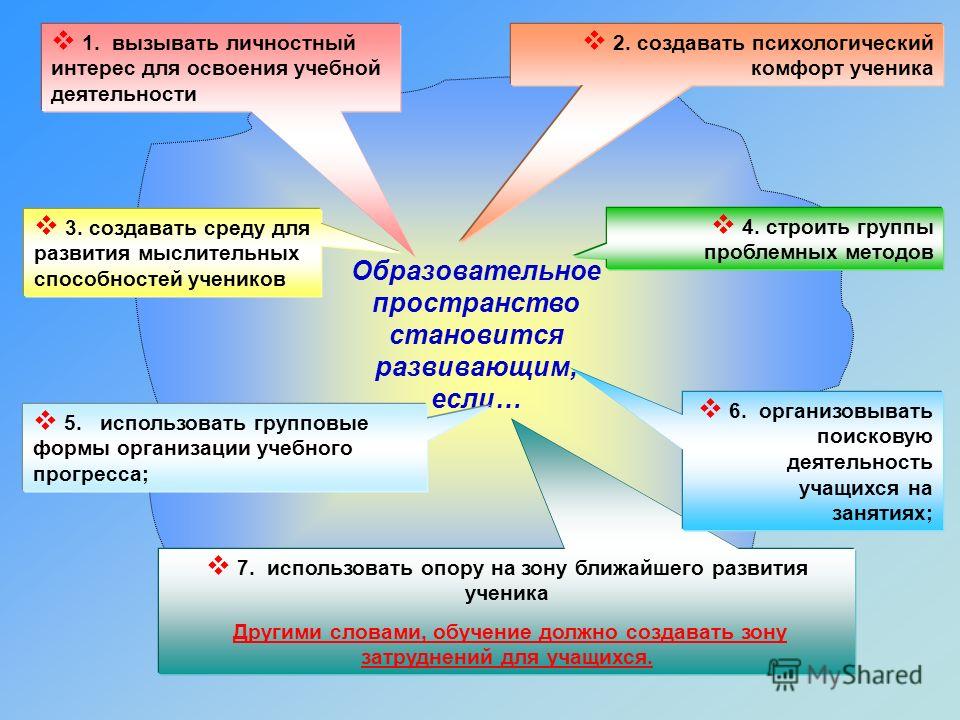 Миссия современного образовательного пространства
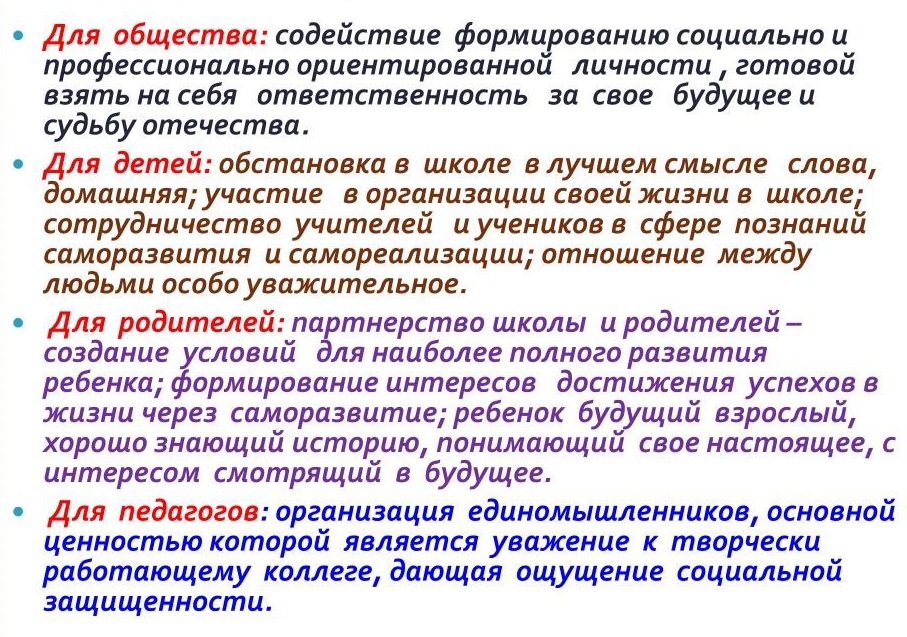 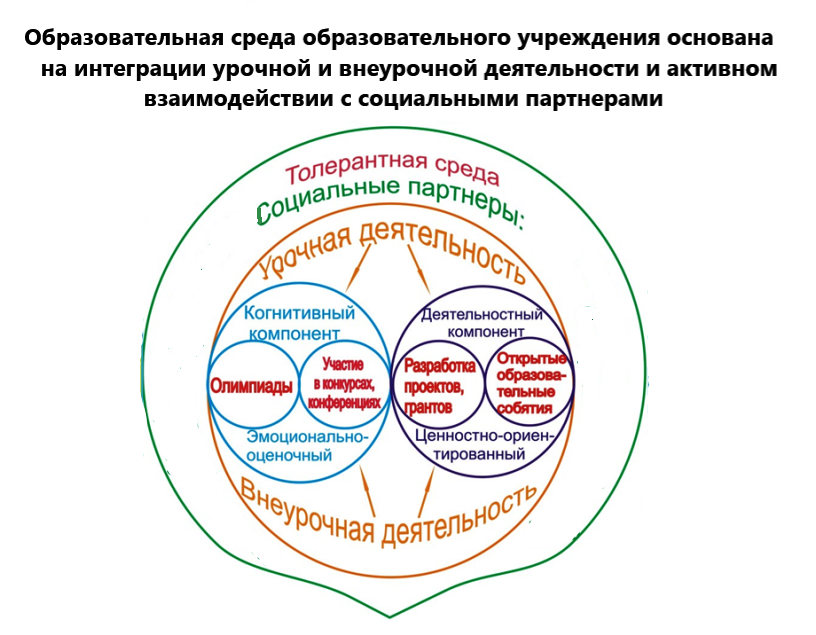 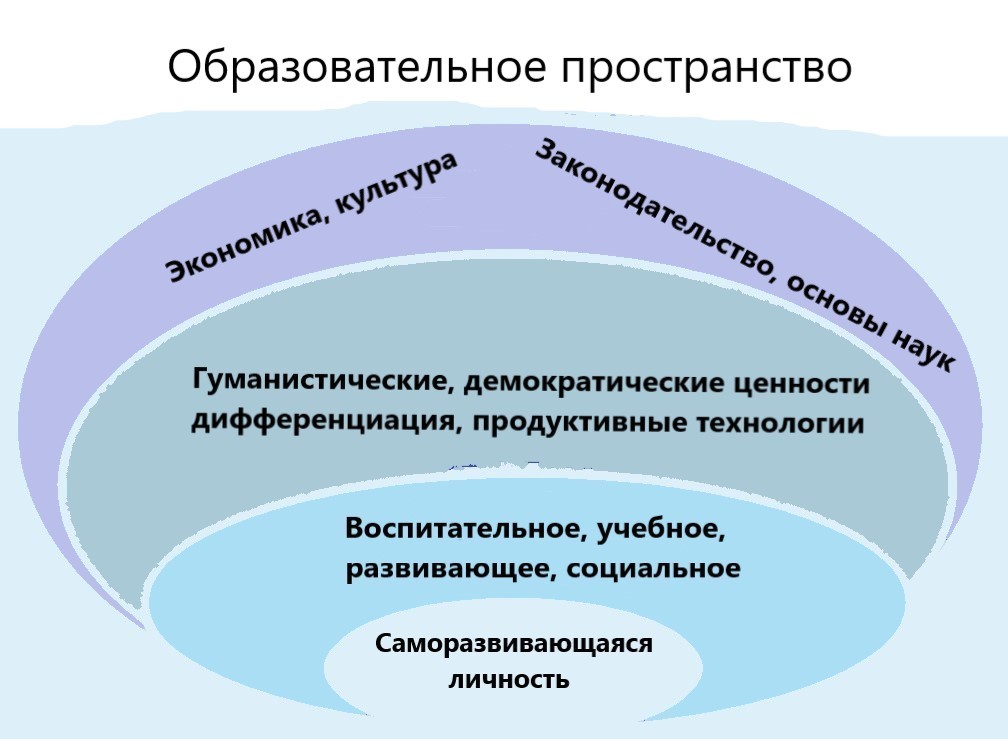 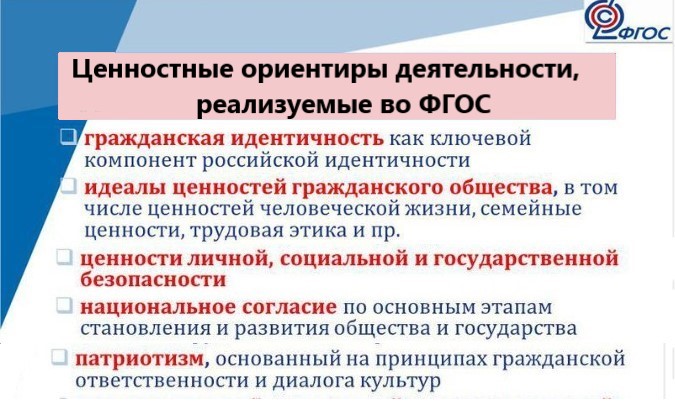 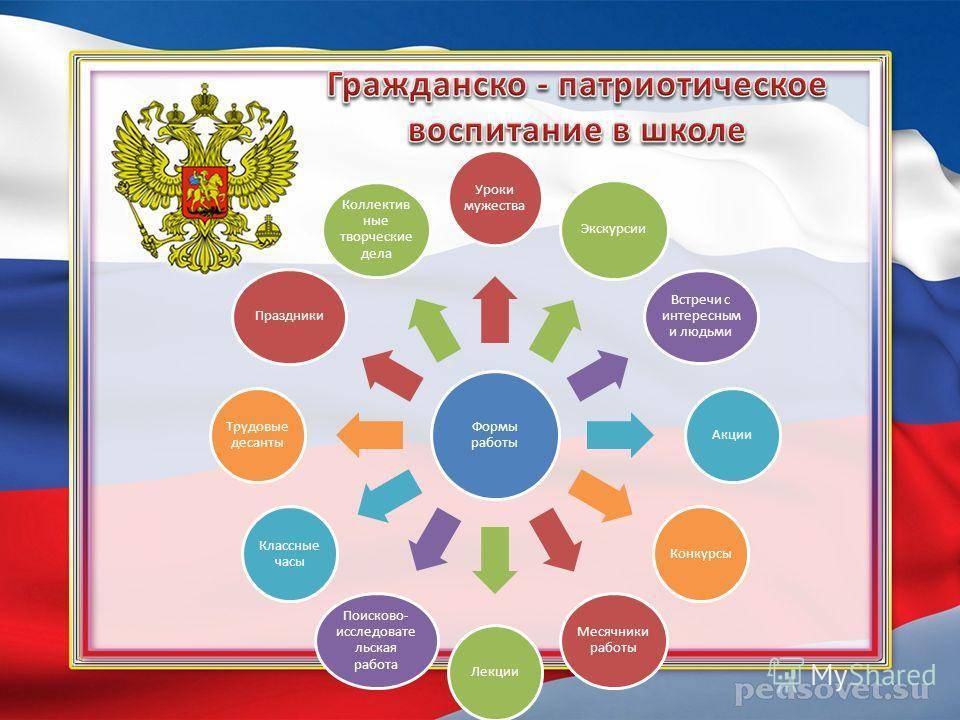 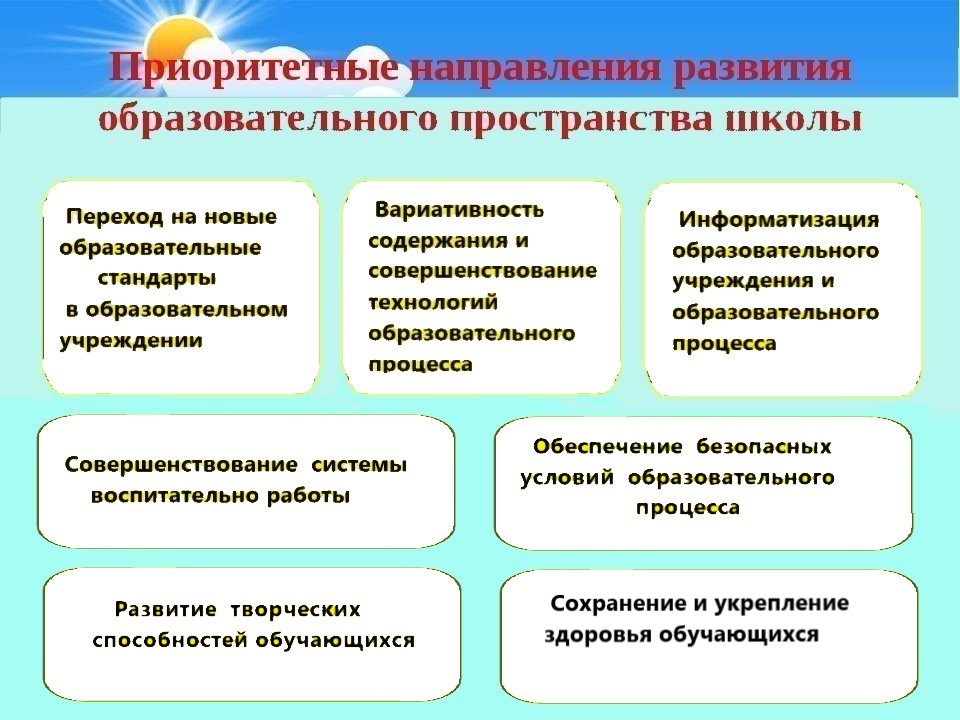 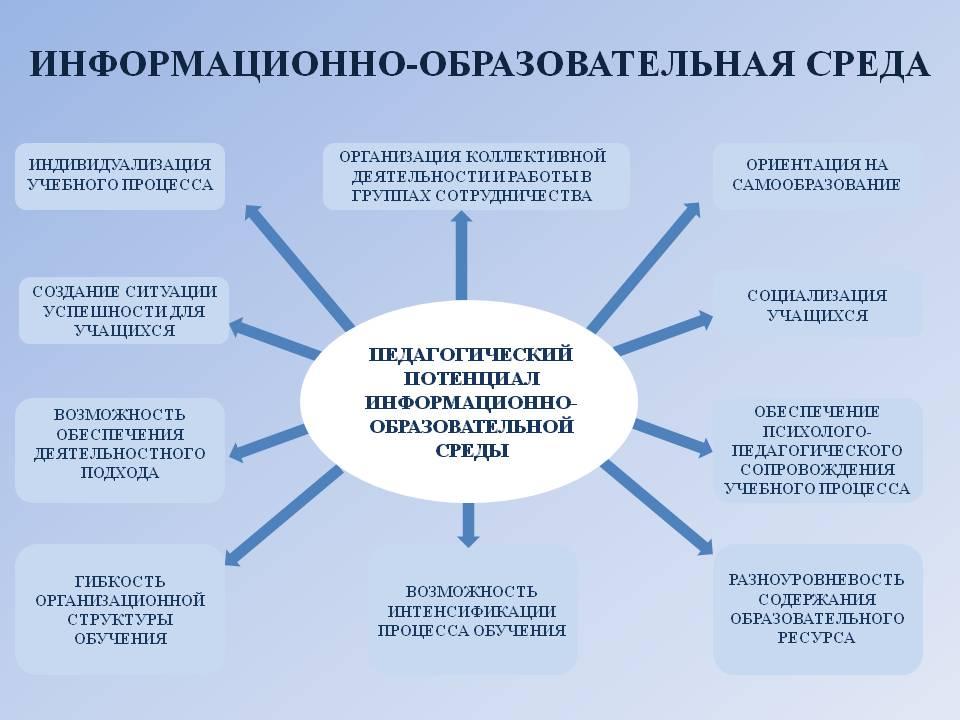 Диагностика обучения представляет собой процесс выявления, оценки и сопоставления на каком-либо этапе обучения деятельности и результатов учебного процесса, в связи с установленными требованиями.
Планируемые результаты:
- достижение доступного уровня социализации;
- применение необходимых знаний о социальном окружении;
- формирование и выработка навыков самообслуживания (социально-бытовые, культурно-гигиенические);
- ознакомление с социально-культурными учреждениями, умение пользоваться их услугами;
- приобретение социального опыта.
   Вывод: специальная образовательная среда является   ведущим фактором социализации обучающихся с умственной отсталостью (нарушением интеллекта).
Предложения:
1. Диспуты на классных часах и внеклассных мероприятиях «Умеем ли мы общаться?»
2. Линейки, приуроченные к памятным датам Российской истории.
3. Занятие «Я среди других».
4. Социальное партнёрство.
5. Тренинги «Конфликты между людьми и способы их разрешения».
6. Экологический форум. 
7. Игра-путешествие «Веселая экономика».
8. Мозговой штурм или аукцион знаний «Математика вокруг нас».
«Если слепой или глухой ребёнок достигает в развитии того-же, что и нормальный, то дети с дефектом достигают этого иным способом, на ином пути, иными средствами, и для педагога особенно важно знать своеобразие пути, по которому он должен  повести ребёнка… Именно для того, чтобы дефективный ребёнок мог достичь того-же, что и нормальный, следует применять совершенно особые средства.»
Лев Семёнович Выготский